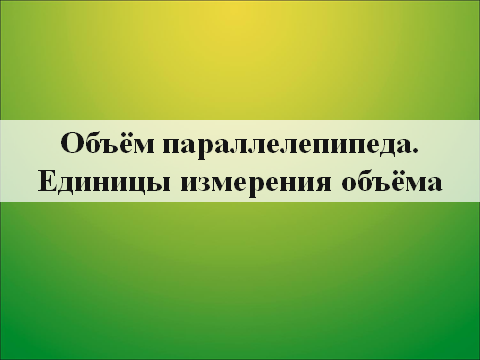 Какие из геометрических тел являются параллелепипедами?
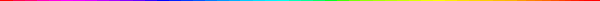 а)
б)
г)
в)
д)
з)
ж)
Прямоугольный параллелепипед
B1
C1
A1
D1
B
C
A
D
Прямоугольныдй параллелепипед
Вершин - 8
Ребер - 12
Граней - 6
Куб
Куб
B1
C1
A1
D1
B
C
D
A
Вершин - 8
Ребер - 12
Граней - 6
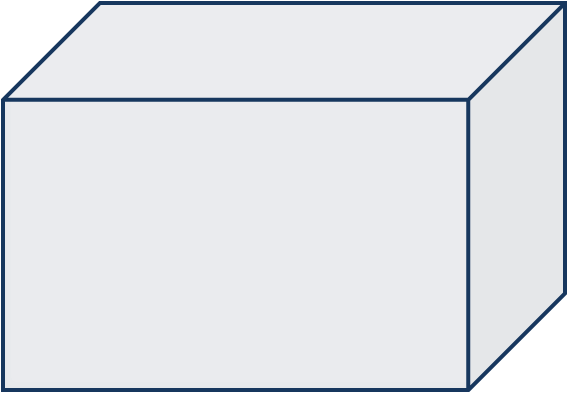 Что такое объем
Величина части пространства, занимаемого геометрическим телом называется объемом этого тела.
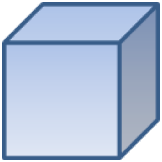 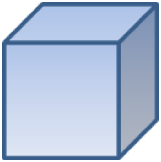 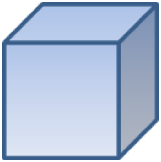 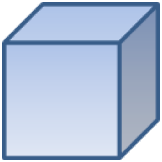 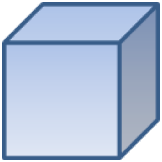 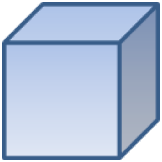 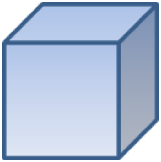 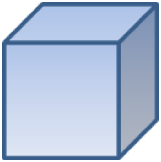 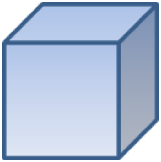 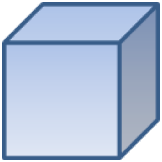 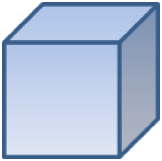 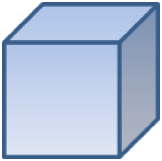 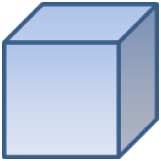 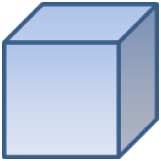 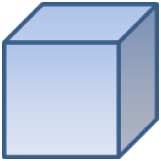 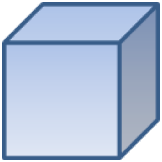 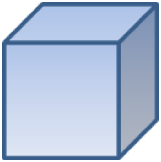 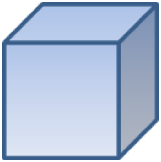 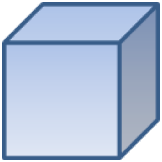 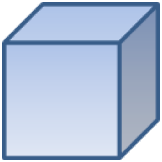 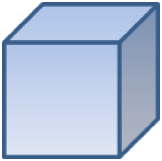 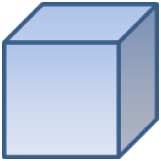 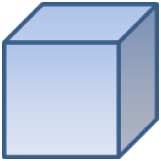 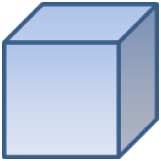 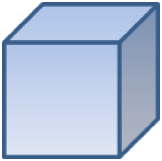 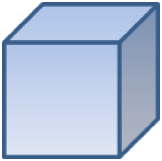 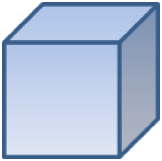 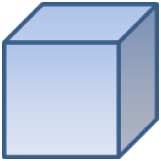 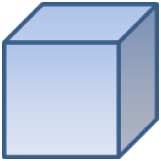 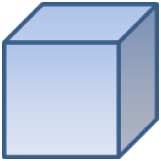 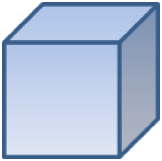 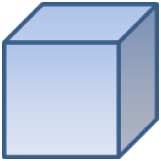 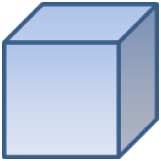 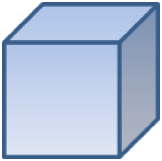 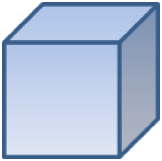 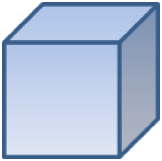 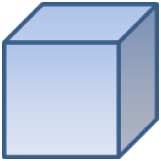 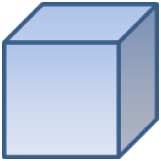 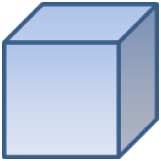 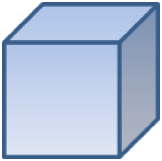 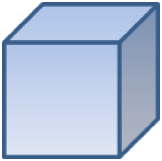 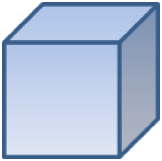 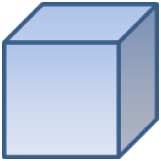 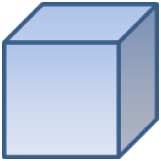 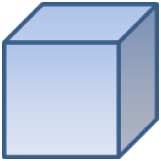 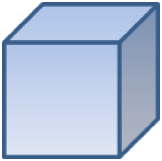 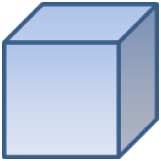 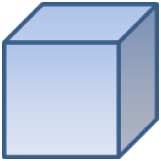 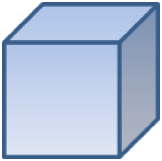 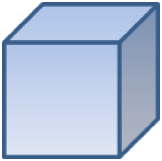 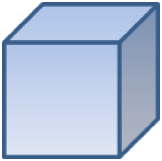 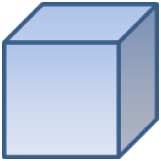 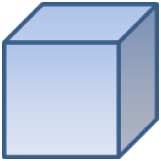 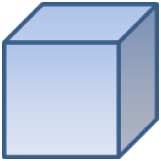 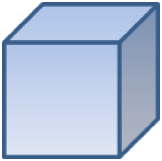 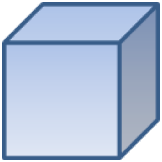 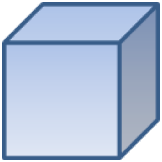 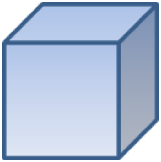 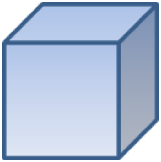 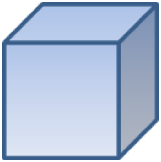 Как вычислить объем прямоугольного параллелепипеда?
Формула
V - объем
a, b, c – длины ребер параллелепипеда
V = a∙ b∙ c
b
c
a
Два способа вычисления объёма параллелепипеда
1.
2.
V = a∙ b∙ c
V=S основания ∙ h (высота)
Площадь основания умножить на высоту.
V равно  произведению а, b и с
Кубический сантиметр
Определите  объём 
фигур в кубических см
Тест1.Любой прямоугольный параллелепипед имеет грани. У него их:а)12           б)8                в)6             г)10
2.У каждого параллелепипеда есть рёбра. Это :                   а) прямоугольники                   б)прямые                   в)треугольники                   г)отрезки
3. У куба все ребра:                  а)попарно равны   б)разные   в)равные             г)другой ответ
4. У параллелепипеда противоположные грани:а)равны      б)квадраты  в)разные            г)другой ответ
5. Объем прямоугольного параллелепипеда можно вычислить по формуле:а)V=a x в       б)V= (a+b) x2       в) V= a x в x с                г) другой вариант
Домашнее задание:1.Определить объем спичечной упаковки2.Вопрос из ЕГЭ: во сколько увеличится объем параллелепипеда, если его измерения увеличатся в 2 раза?